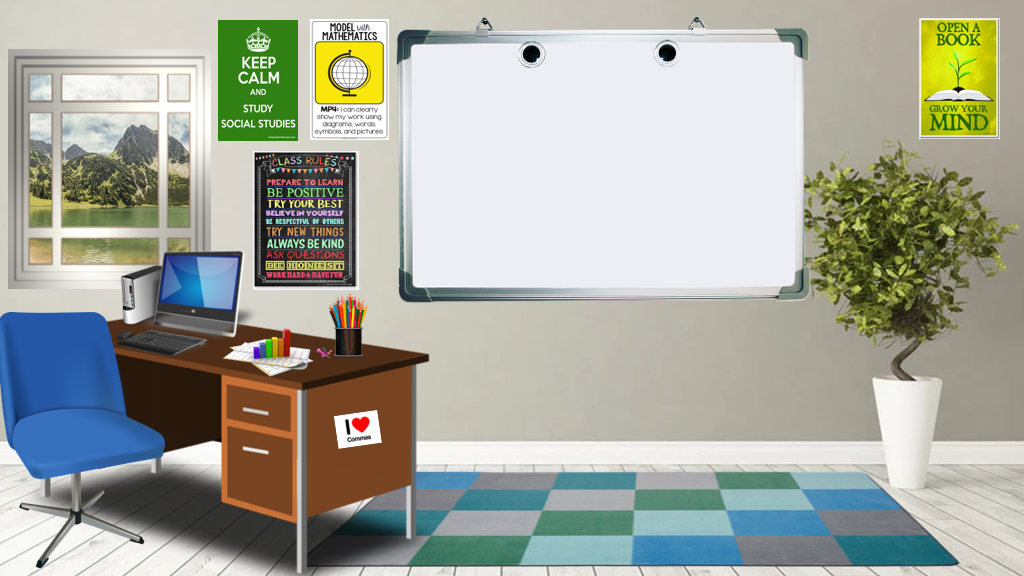 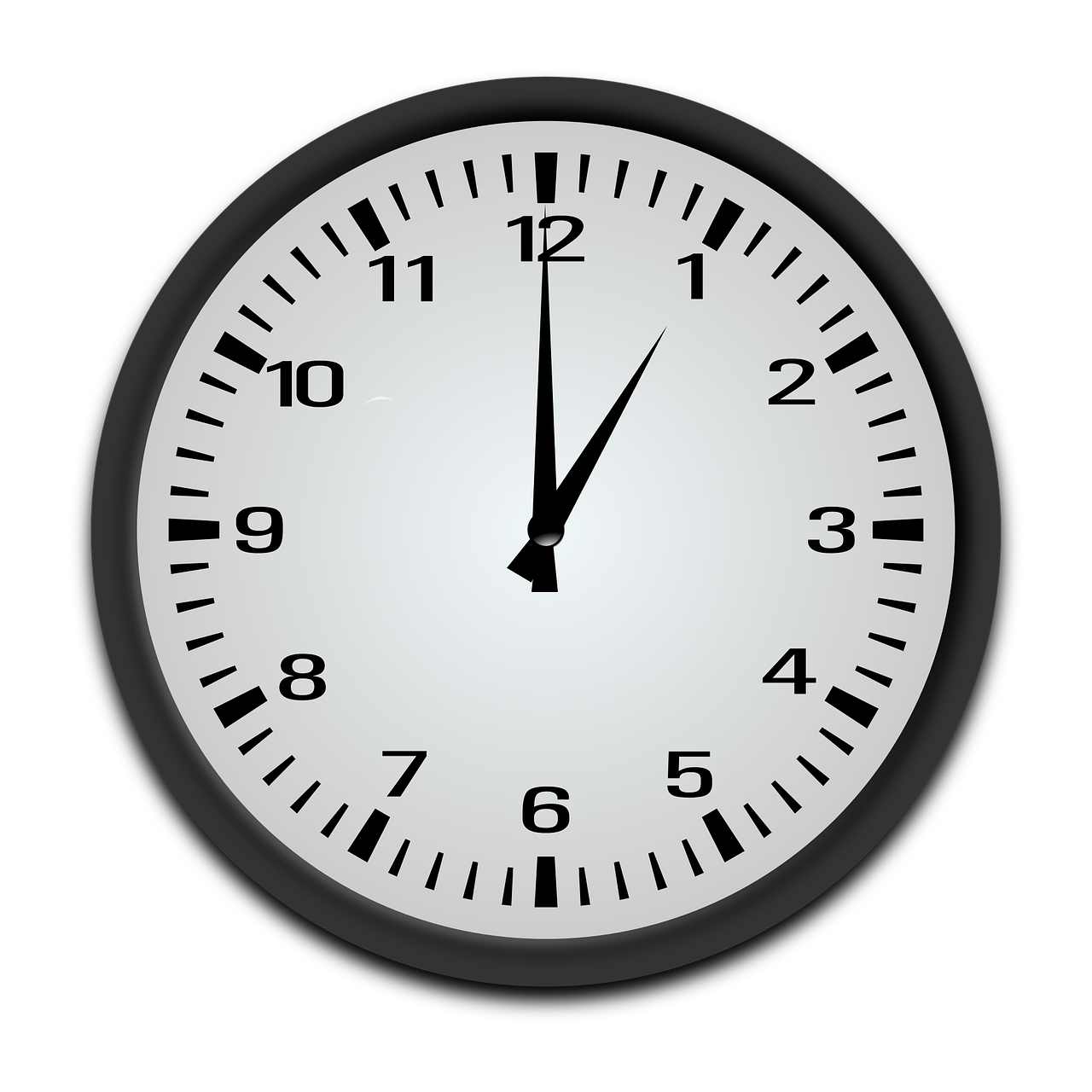 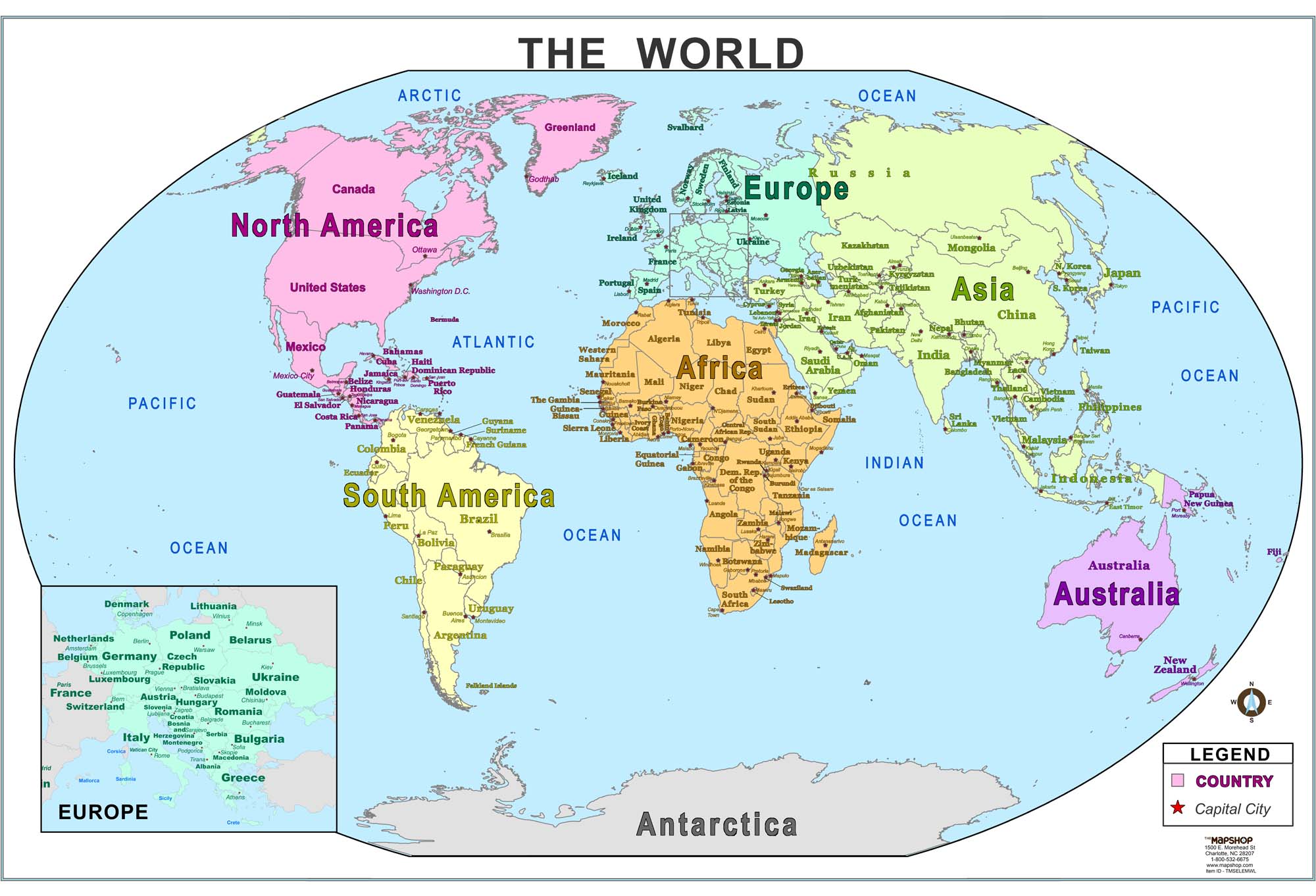 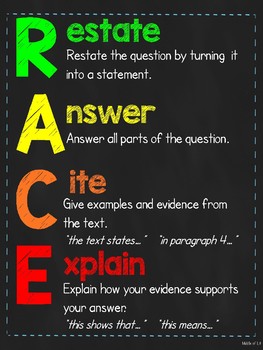 Welcome to 6th Grade Individuals and Society with Mr. Segure!
dsegure@hempsteadschools.org
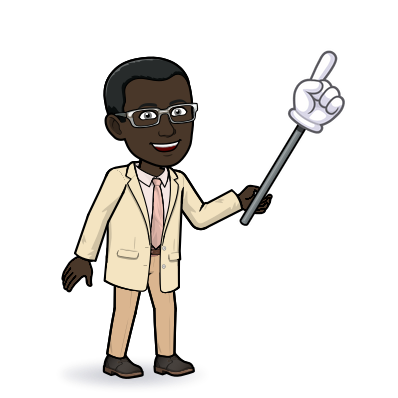 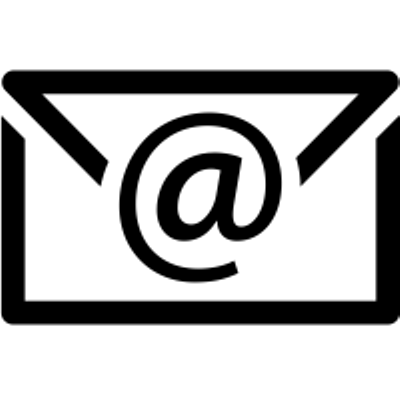 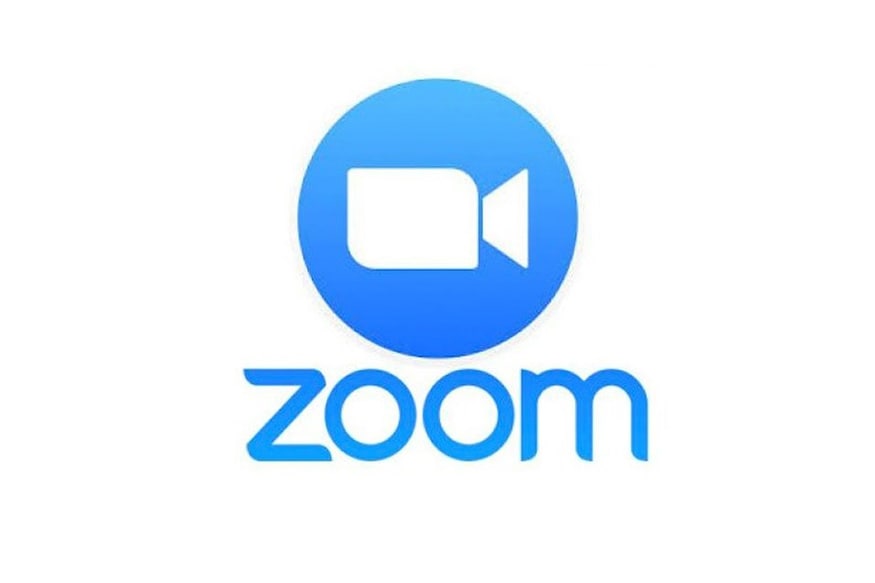 We meet on: 
Find our work on:
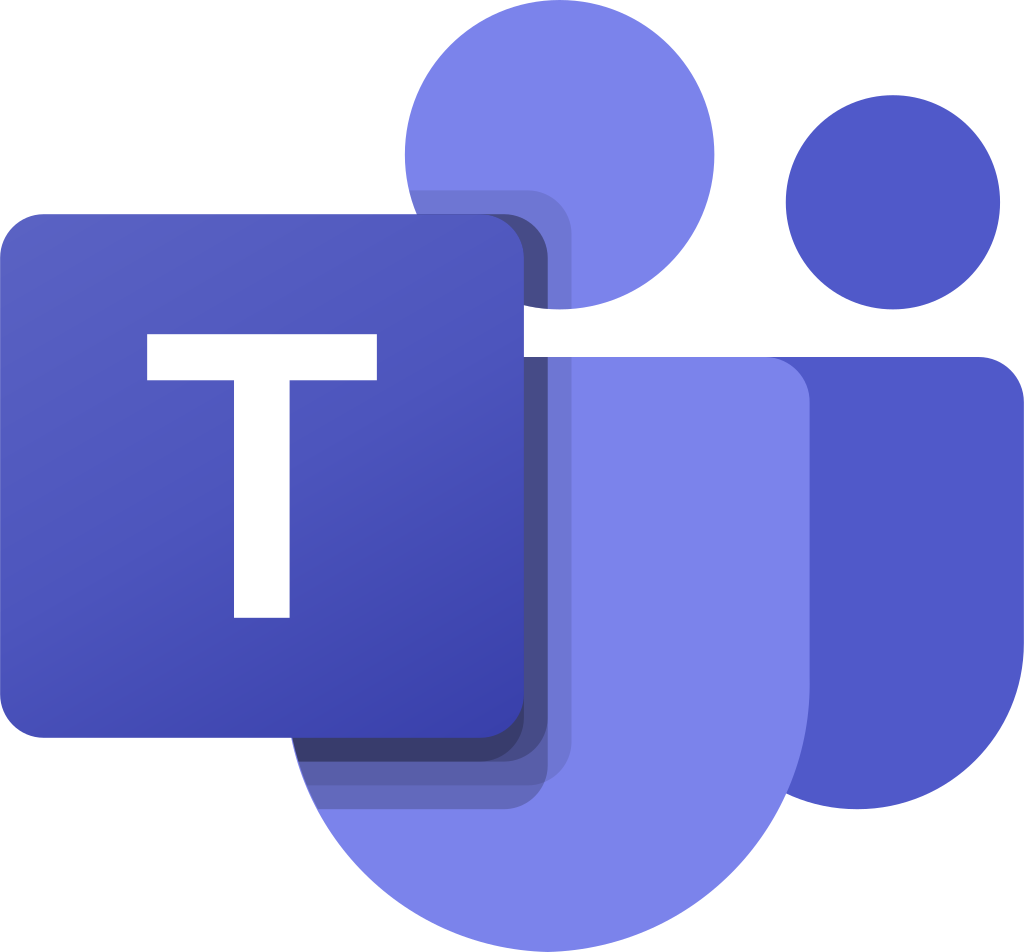 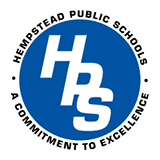 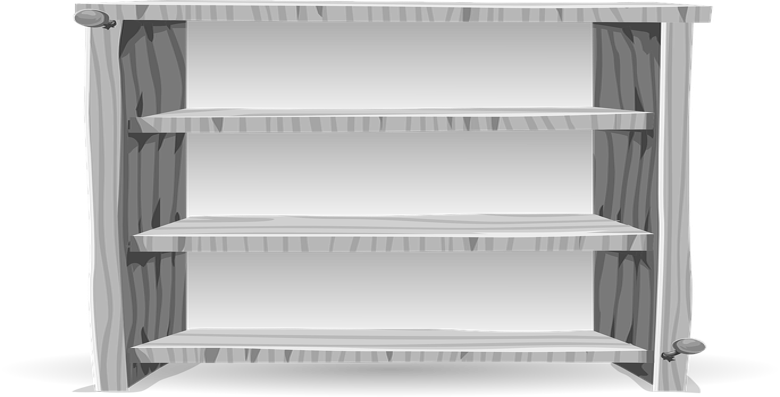 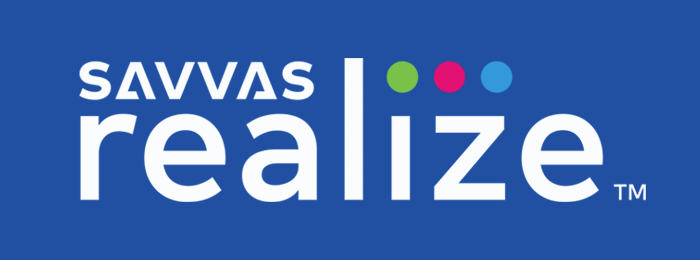 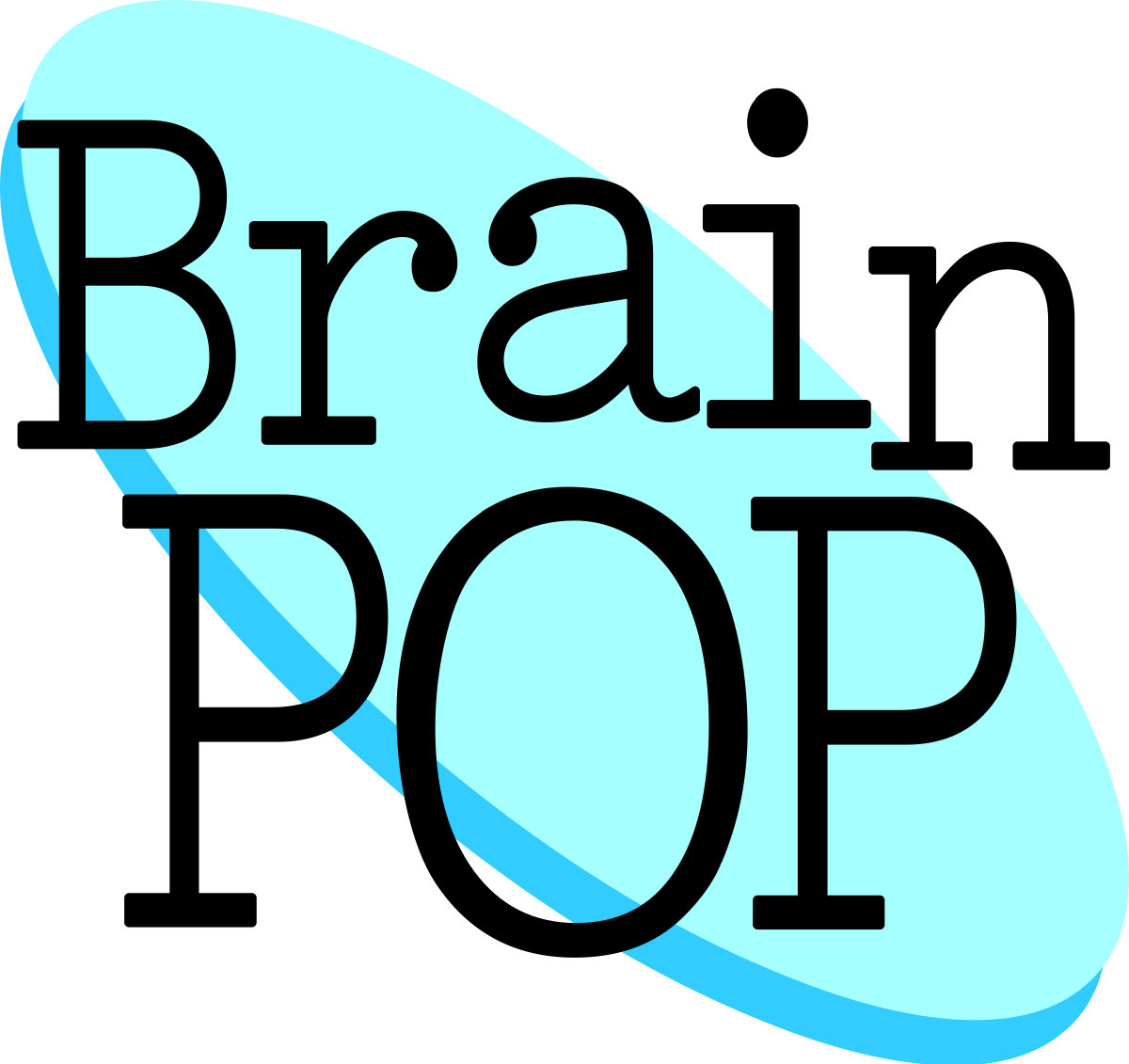 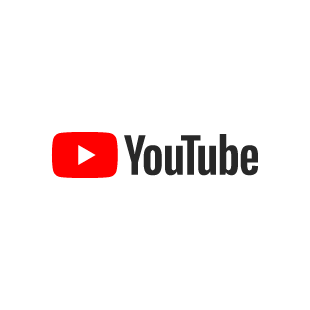 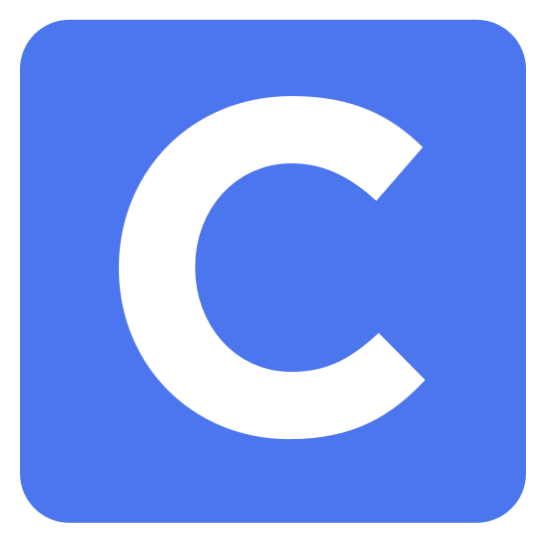 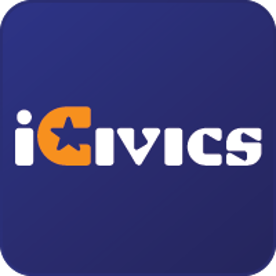 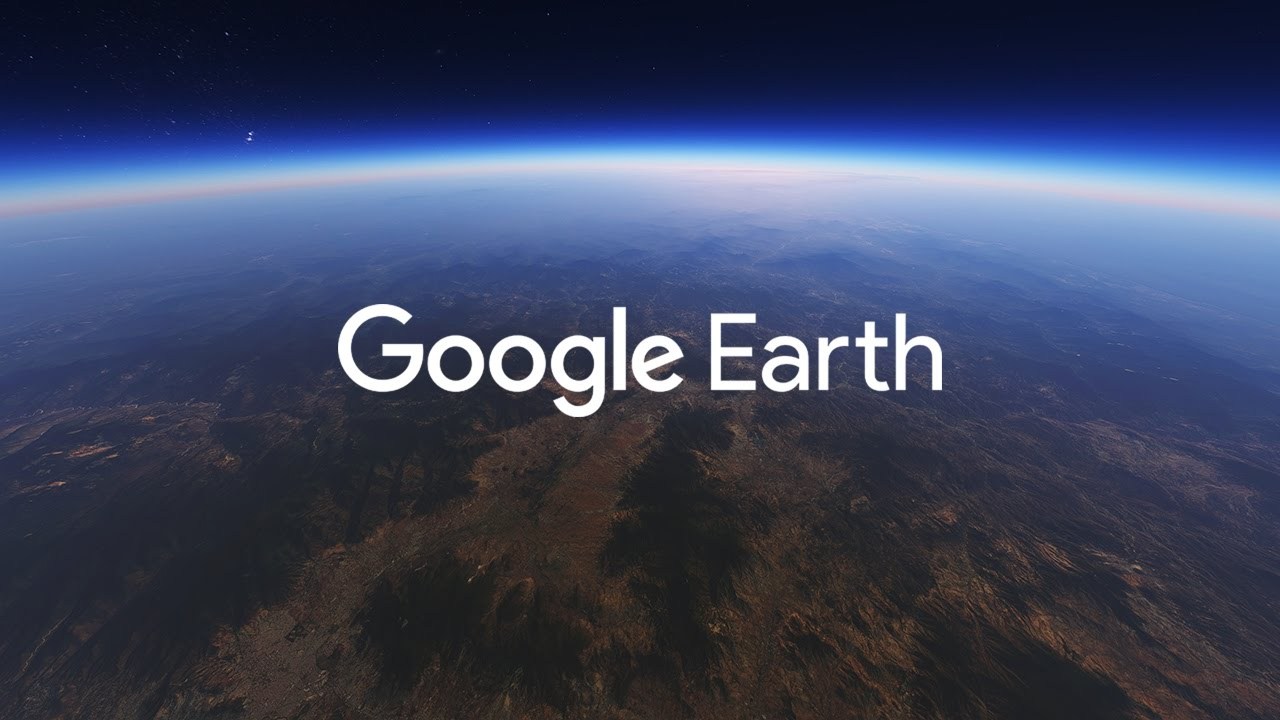